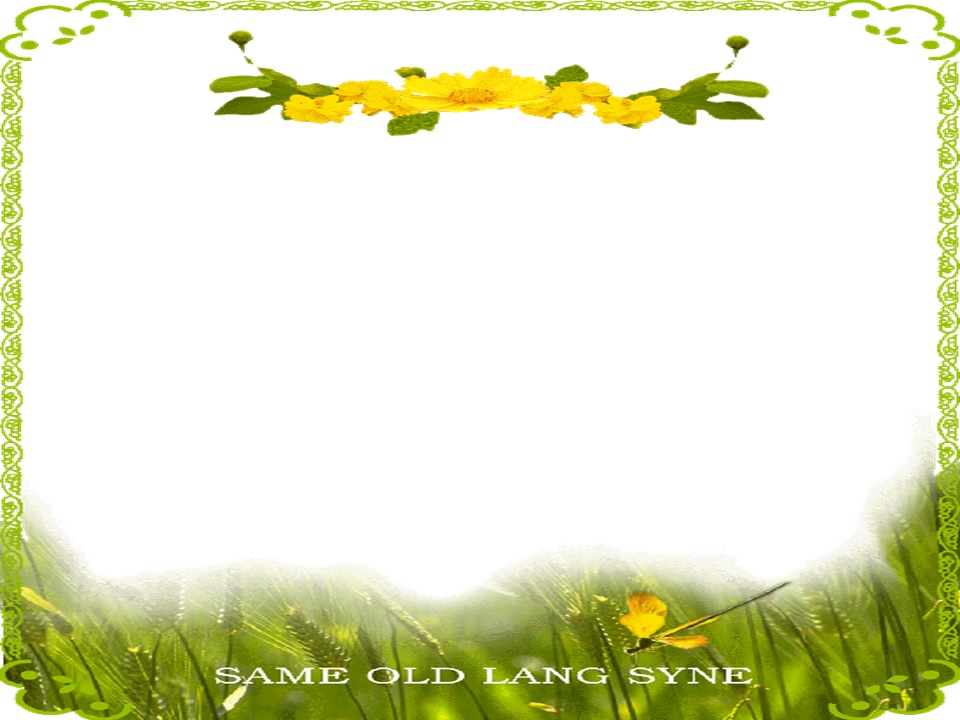 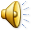 PHÒNG GIÁO DỤC VÀ ĐÀO TẠO QUẬN LONG BIÊN
TRƯỜNG MẦM NON HOA TRẠNG NGUYÊN
Hoạt động: làm quen với chữ cái 
Tập tô: p,q


Người thực hiện: Lê Thị Tuyết Mai
Lứa tuổi: Mẫu giáo lớn
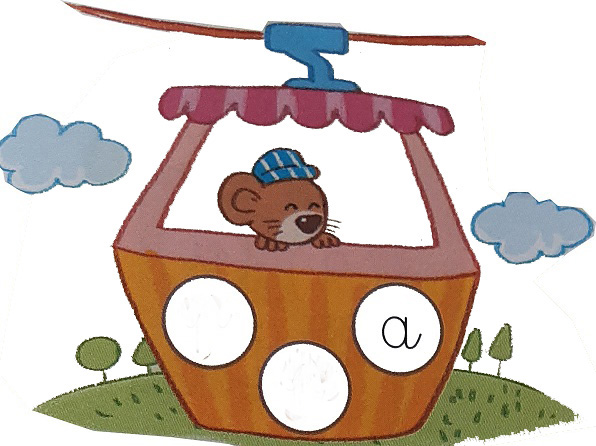 P
p
p
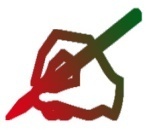 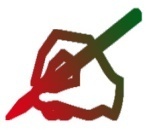 p
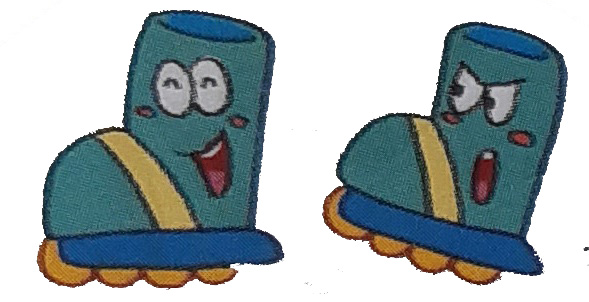 p
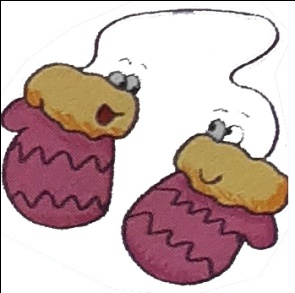 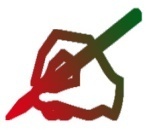 p
giaøy Pa- tanh
gaêng tay
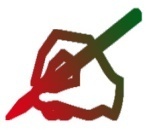 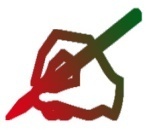 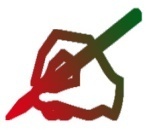 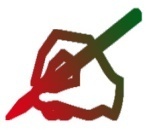 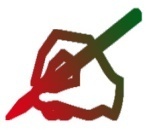 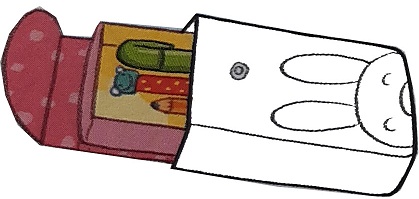 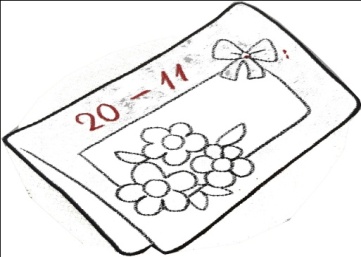 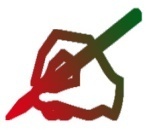 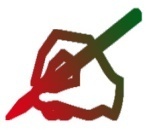 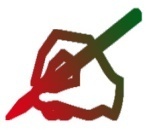 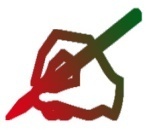 bưu thiếp
hộp bút
p
p
p
p
p
p
p
p
p
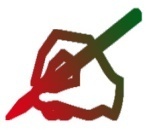 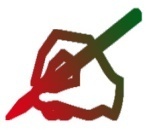 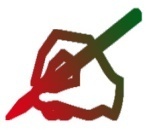 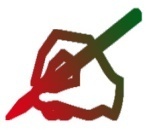 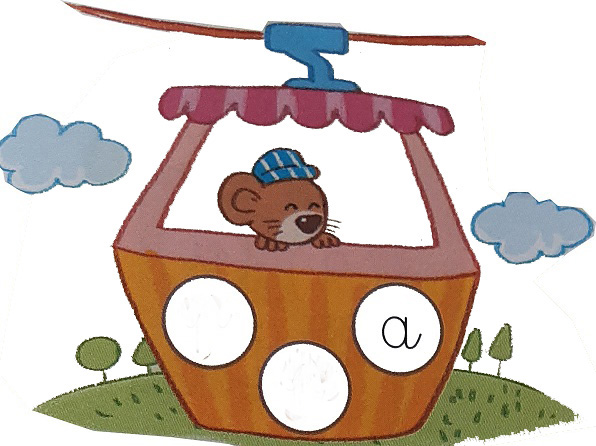 P
p
p
p
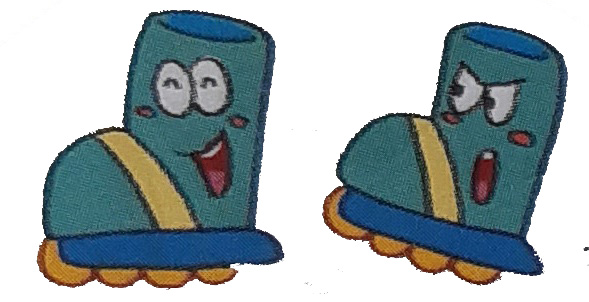 p
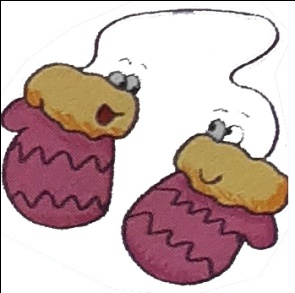 p
giaøy Pa- tanh
gaêng tay
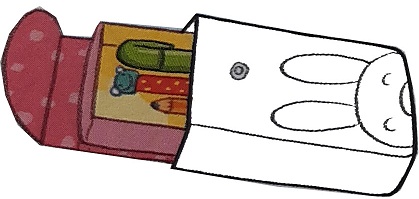 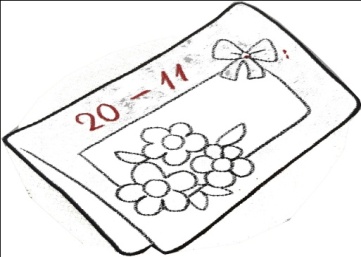 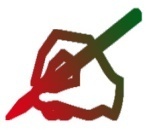 bưu thiếp
hộp bút
p
p
p
p
p
p
Q
q
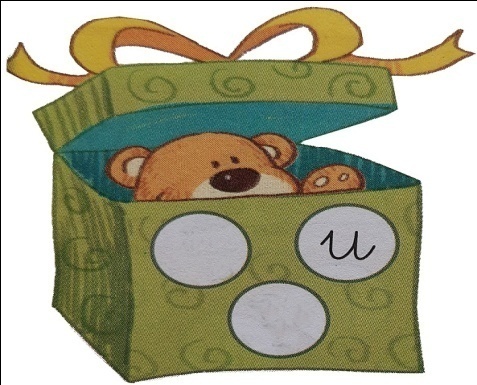 q
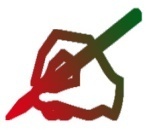 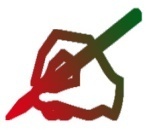 q
q
Toâ maøu nhöõng voøng troøn coù chöõ caùi q
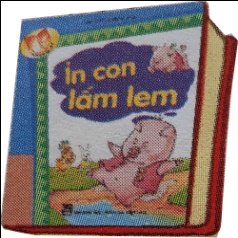 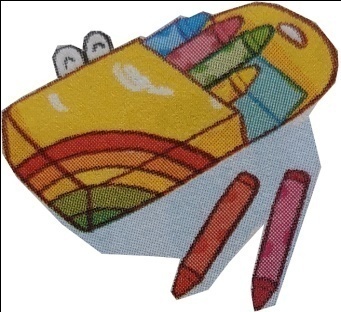 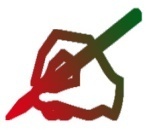 q
quyeån truyeän
buùt maøu
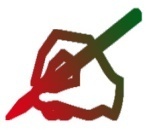 Noái hình veõ vôùi töø coù chöùa chöõ caùi q vôùi chöõ caùi q
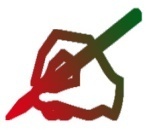 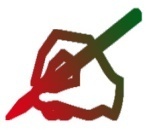 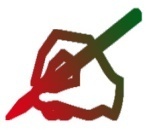 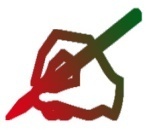 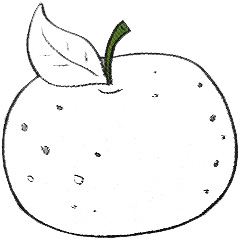 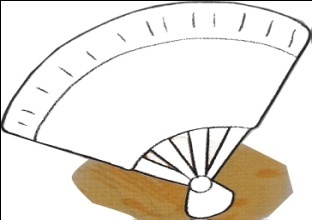 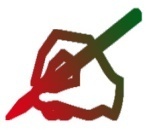 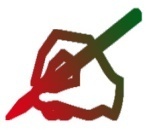 quạt giấy
quả thị
Toâ maøu caùc hình veõ, toâ chöõ theo neùt chaám môø ñeå hoaøn thaønh caùc  töø
q
q
q
q
q
q
q
q
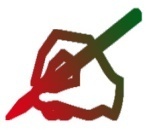 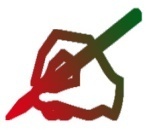 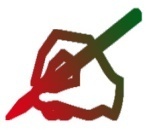 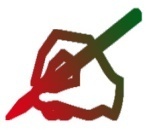 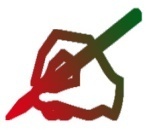 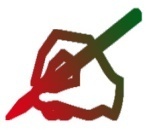 Q
q
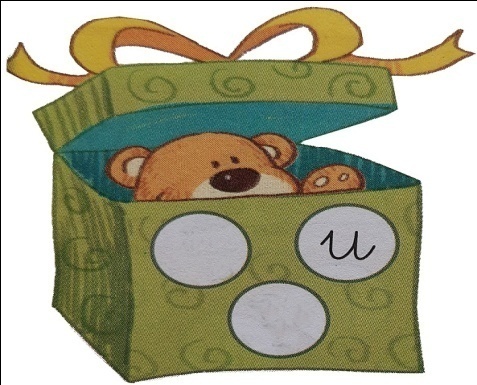 q
q
q
Toâ maøu nhöõng voøng troøn coù chöõ caùi q
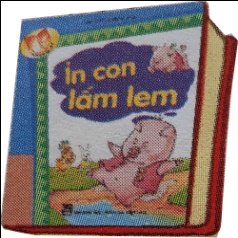 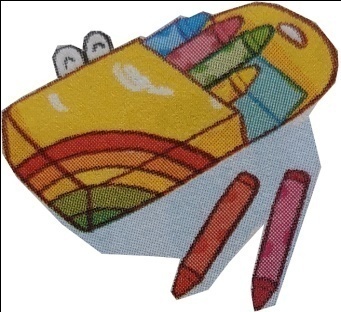 q
quyeån truyeän
buùt maøu
Noái hình veõ vôùi töø coù chöùa chöõ caùi q vôùi chöõ caùi q
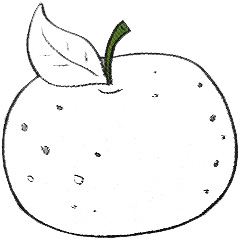 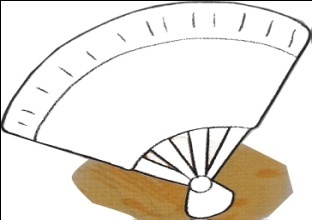 quạt giấy
quả thị
Toâ maøu caùc hình veõ, toâ chöõ theo neùt chaám môø ñeå hoaøn thaønh caùc  töø
q
q
q
q
q
q
q